Технология Тьюторского сопровождения
Профессия тьютор
Тьютор (англ. tutor в переводе с английского – педагог-наставник, опекун, попечитель.)  (от лат. tueor – заботиться, оберегать.) – педагог-наставник, специалист, сопровождающий учащегося в процессе индивидуального обучения, он участвует в разработке индивидуальных образовательных программ для своих подопечных.
Ассистент (помощник)
Ассистент — это прежде всего помощник, который оказывает техническую помощь инвалидам и лицам с ограниченными возможностями здоровья при нарушении способности к самообслуживанию, при нарушении способности к передвижению, при нарушении способности к ориентации, при нарушении способности к общению.
Принципы коммуникации со школой
Функции тьютора
Основными функциями тьютора в отношении обучающихся выделяют следующие:
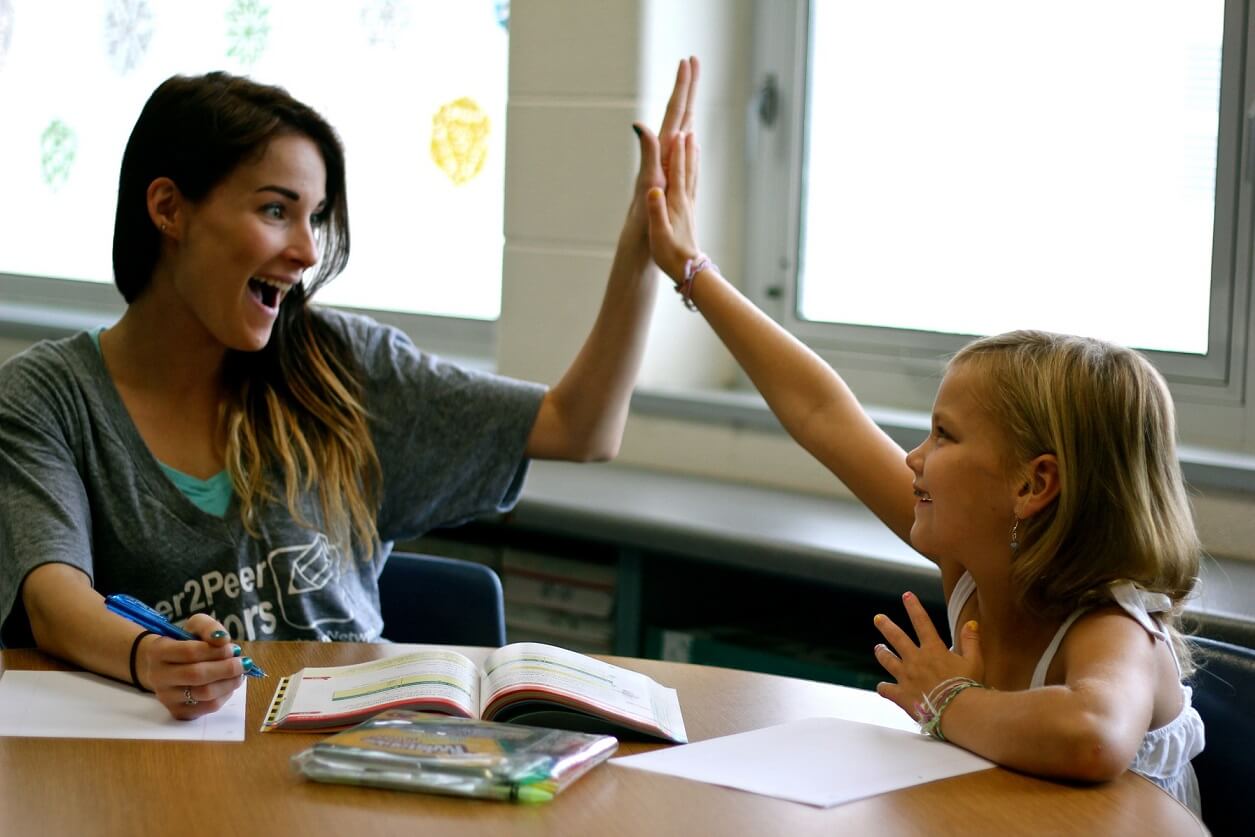 Тьютор или ассистент (помощник) сопровождают ребенка:
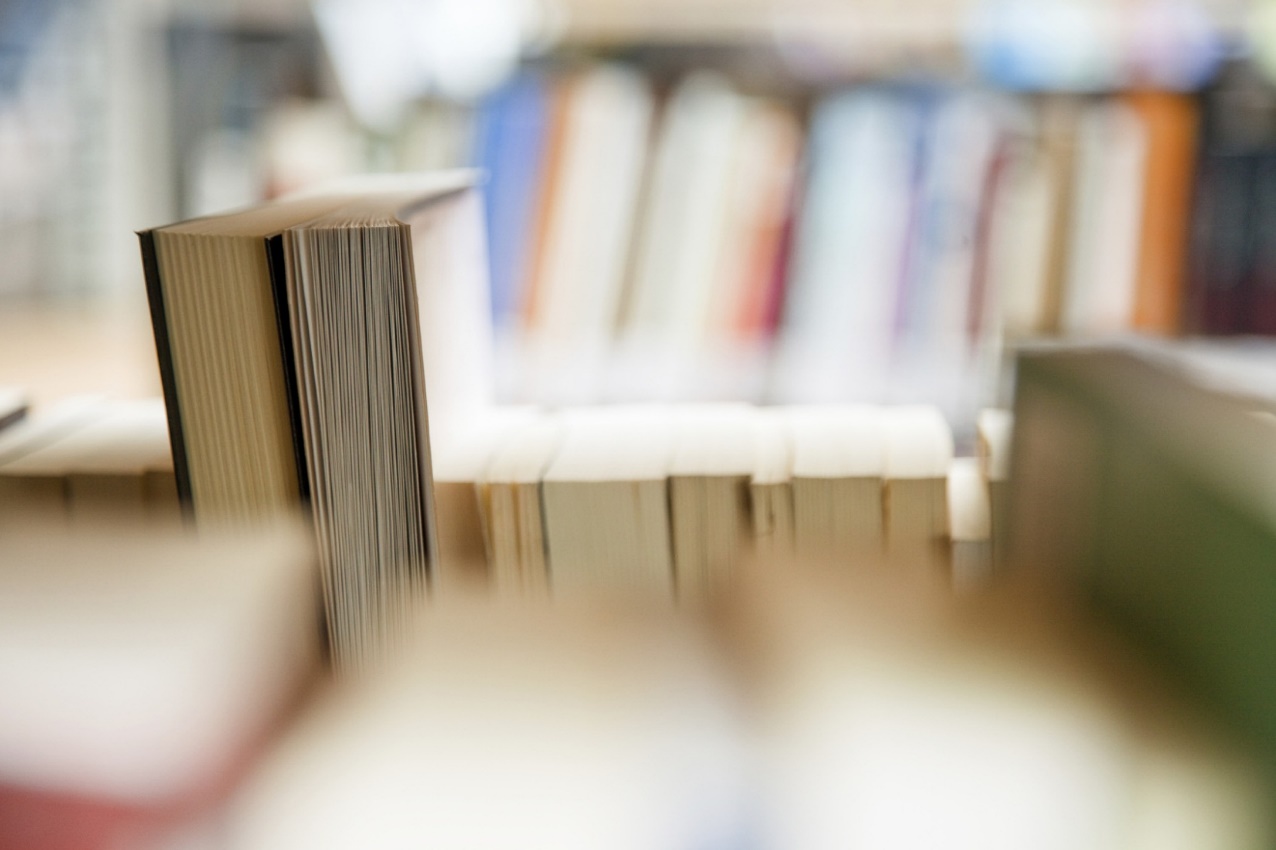 Спасибо за внимание